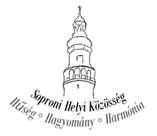 A helyi felhívások bemutatása
Tájékoztató fórum
Sopron
2018. december 12.
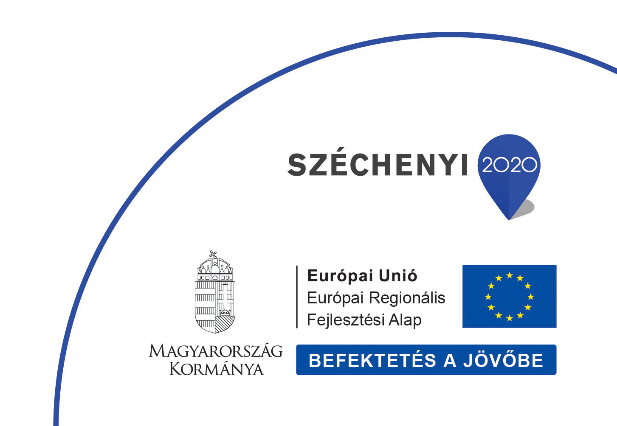 A tájékoztató fórum programja
1. CLLD pályázati rendszer rövid ismertetése
2. Helyi felhívások áttekintése
Többfunkciós városi kulturális-közösségi tér létrehozása a Russ-villa megújításával (TOP-7.1.1-16-H-082-1)
Sopron kulturális és közösségi tereinek infrastrukturális fejlesztése (TOP-7.1.1-16-H-082-2)
Közösségi, kulturális, szabadidős és képzési programok megvalósítása Sopronban (TOP-7.1.1-H-16-082-3)
3. Főbb technikai tudnivalók a helyi támogatási kérelmek benyújtásához
4. Várható pályázati ütemezés és lebonyolítási forgatókönyv
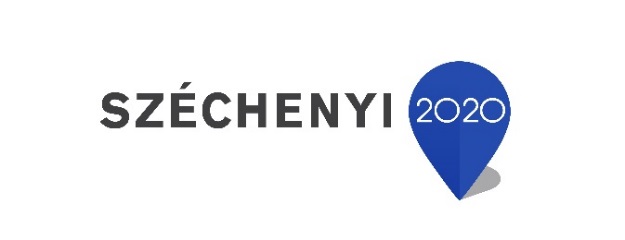 2
CLLD pályázati rendszer
CLLD: Közösségvezérelt helyi fejlesztések
A közösséget a Helyi Akciócsoport (HACS) képviseli
20 taggal rendelkezik a HACS
Tagjai: helyi civil szervezetek, vállalkozók, közszféra szereplői
A soproni CLLD projekt keretében elkészült a Soproni Helyi Közösség Helyi Közösségfejlesztési Stratégiája (HKFS)
Átfogó célja: A város kulturális értékeinek, hagyományainak megőrzése, megújítása; közösségi életének élénkítése a lakossági szabadidős lehetőségek bővítésével
A célok megvalósítására alakította ki a HACS Felhívás Előkészítő Munkacsoportja (FEMCS) az Irányító Hatóság által jóváhagyott, www.sopron.hu honlapon publikált felhívásokat
1. CLLD pályázati rendszer

2. Helyi felhívások áttekintése
Sopron kulturális és közösségi tereinek infrastrukturális fejlesztése (TOP-7.1.1-16-H-082-2)
Közösségi, kulturális, szabadidős és képzési programok megvalósítása Sopronban (TOP-7.1.1-H-16-082-3)

3. Technikai tudnivalók

4. Várható forgatókönyv
3
CLLD pályázati rendszer
Két szintű (helyi és központi) pályáztatási rendszer
FEMCS által kidolgozott, Irányító Hatóság által jóváhagyott helyi felhívások
Pályázatok benyújtása helyi értékelésre
A Munkaszervezet formai, majd tartalmi értékelést végez, szükség esetén hiánypótoltat, tisztázó kérdést tesz fel
A Helyi Bíráló Bizottság (HBB) a szakmai értékelés eredményeként kialakult sorrendet hagyja jóvá, esetleg tartaléklistát képez
HBB által támogatott projekteket fel kell tölteni EPTK rendszerbe
Újabb hiánypótlási kör
Támogatói okirat kiállítása
A megvalósítás során a szakmai beszámolókat és a kifizetési kérelmeket a Magyar Államkincstár bírálja el, ő végez helyszíni ellenőrzést stb.
1. CLLD pályázati rendszer

2. Helyi felhívások áttekintése
Sopron kulturális és közösségi tereinek infrastrukturális fejlesztése (TOP-7.1.1-16-H-082-2)
Közösségi, kulturális, szabadidős és képzési programok megvalósítása Sopronban (TOP-7.1.1-H-16-082-3)

3. Technikai tudnivalók 

4. Várható forgatókönyv
4
Többfunkciós városi kulturális-közösségi tér létrehozása a Russ-villa megújításával TOP-7.1.1-16-H-082-1
Pályázók köre
Sopron Megyei Jogú Város Önkormányzata
Önállóan támogatható tevékenységek
Kulturális-közösségi terek kialakításához kapcsolódó infrastruktúrafejlesztés a Russ-villa megújításával.
Választható tartalom
A megújult Russ-villa kulturális-közösségi funkcióját, programkínálatát tovább bővítő, a látogatottság növelését számottevően elősegítő kulturális, szabadidős szolgáltatáskör további fejlesztéséhez kapcsolódó egyéb építés, felújítás, eszközbeszerzés 
Látogatófogadás feltételeinek fejlesztése, vendégfogadó terek kialakítása
Élményelemeket jelentő technikai fejlesztések, interaktív bemutatási formák, interpretációs eszközök kialakítása
Eszköz- és immateriális javak beszerzése
Rendezvényinfrastruktúra fejlesztés
Marketing
1. CLLD pályázati rendszer

2. Helyi felhívások áttekintése
Sopron kulturális és közösségi tereinek infrastrukturális fejlesztése (TOP-7.1.1-16-H-082-2)
Közösségi, kulturális, szabadidős és képzési programok megvalósítása Sopronban (TOP-7.1.1-H-16-082-3)

3. Technikai tudnivalók

4. Várható forgatókönyv
5
Többfunkciós városi kulturális-közösségi tér létrehozása a Russ-villa megújításával TOP-7.1.1-16-H-082-1
Igényelhető támogatás: 
	275 millió  Ft
Támogatható projektek száma: 
	1 db
Benyújtási időszak:
	2018.09.03 – 2019.02.28.
Bírálati határnap: 
	2019.02.28.
1. CLLD pályázati rendszer

2. Helyi felhívások áttekintése
Sopron kulturális és közösségi tereinek infrastrukturális fejlesztése (TOP-7.1.1-16-H-082-2)
Közösségi, kulturális, szabadidős és képzési programok megvalósítása Sopronban (TOP-7.1.1-H-16-082-3)

3. Technikai tudnivalók

4. Várható forgatókönyv
6
Többfunkciós városi kulturális-közösségi tér létrehozása a Russ-villa megújításával TOP-7.1.1-16-H-082-1
Kiválasztási szempontok
HKFS és a felhívás céljaival összhangban van
Integrált (korábbi, jövőbeli fejlesztésekkel)
Innovatív (bármilyen szempontból újító)
A helyi közösség aktív részvételével valósul meg
Fenntartható (pénzügyileg, környezetileg) 
Célcsoport-specifikus 
Költség-hatékony
1. CLLD pályázati rendszer

2. Helyi felhívások áttekintése
Sopron kulturális és közösségi tereinek infrastrukturális fejlesztése (TOP-7.1.1-16-H-082-2)
Közösségi, kulturális, szabadidős és képzési programok megvalósítása Sopronban (TOP-7.1.1-H-16-082-3)

3. Technikai tudnivalók

4. Várható forgatókönyv
7
Többfunkciós városi kulturális-közösségi tér létrehozása a Russ-villa megújításával TOP-7.1.1-16-H-082-1
Elszámolható költségek
I.	Projektelőkészítés
II.	Beruházáshoz kapcsolódó költségek (eszközbeszerzés is)
III.	Szakmai megvalósításhoz kapcsolódó szolgáltatások költségei (marketing is)
IV.	Szakmai megvalósításban közreműködő munkatársak költségei
V. Megvalósításhoz kapcsolódó anyag/szállítási/raktározási költségek
Projektmenedzsment, rezsiköltség, adók/közterhek, tartalék
1. CLLD pályázati rendszer

2. Helyi felhívások áttekintése
Sopron kulturális és közösségi tereinek infrastrukturális fejlesztése (TOP-7.1.1-16-H-082-2)
Közösségi, kulturális, szabadidős és képzési programok megvalósítása Sopronban (TOP-7.1.1-H-16-082-3)

3. Technikai tudnivalók

4. Várható forgatókönyv
8
Többfunkciós városi kulturális-közösségi tér létrehozása a Russ-villa megújításával TOP-7.1.1-16-H-082-1
Műszaki-szakmai elvárások
Épületek felújítása esetén kötelező a projektarányos azbesztmentesítés, akadálymentesítés, min. DD kategóriáig energetikai korszerűsítés
Új építésnél teljes akadálymentesítés és TNM rendeletnek való megfelelés
Mindkét esetben: rehab. környezettervező szakmérnök bevonása szükséges
Kötelező nyilvánosság biztosítása
Indikátorvállalás: zárt és nyitott terek alpaterületére
1. CLLD pályázati rendszer

2. Helyi felhívások áttekintése
Sopron kulturális és közösségi tereinek infrastrukturális fejlesztése (TOP-7.1.1-16-H-082-2)
Közösségi, kulturális, szabadidős és képzési programok megvalósítása Sopronban (TOP-7.1.1-H-16-082-3)

3. Technikai tudnivalók

4. Várható forgatókönyv
9
Sopron kulturális és közösségi tereinek infrastrukturális fejlesztése - TOP-7.1.1-16-H-082-2
Pályázók köre
Helyi (nemzetiségi) önkormányzat, önk./állami tulajdonú gazdasági társaság, egyesület, egyházi jogi személy, alapítvány, közalapítvány, egyéb nonprofit szervezet, társasház, köztestület
Önállóan támogatható tevékenységek
a)	Városi szabadtéri közösségi tér építése vagy a meglévő felújítása, korszerűsítése, átalakítása, bővítése
b)	Fedett kulturális, közösségi tér építése vagy a meglévő felújítása, korszerűsítése, átalakítása, bővítése
Választható tartalom
Zöldterülethez kapcsolódó építmények felújítása, kialakítása, parkosítás
Növényfelület létrehozás, megújítás
Közbiztonság javítás
Eszköz- és immateriális javak beszerzése
Rendezvényinfrastruktúra fejlesztés
Marketing
1. CLLD pályázati rendszer

2. Helyi felhívások áttekintése
Sopron kulturális és közösségi tereinek infrastrukturális fejlesztése (TOP-7.1.1-16-H-082-2)
Közösségi, kulturális, szabadidős és képzési programok megvalósítása Sopronban (TOP-7.1.1-H-16-082-3)

3. Technikai tudnivalók

4. Várható forgatókönyv
10
Sopron kulturális és közösségi tereinek infrastrukturális fejlesztése - TOP-7.1.1-16-H-082-2
Igényelhető támogatás mértéke, intenzitása: 
	2,5 millió Ft – 25 millió  Ft; 100%
Támogatási keret:
	162 millió Ft
Támogatható projektek száma: 
	6-65 db 
Benyújtási időszak: 
	2018.11.19 – 2019.01.21.
Bírálati határnap: 
	2019.01.21.
Projekt időtartam: 
	1 év, de legkésőbb: 2020.05.31-ig.
1. CLLD pályázati rendszer

2. Helyi felhívások áttekintése
Sopron kulturális és közösségi tereinek infrastrukturális fejlesztése (TOP-7.1.1-16-H-082-2)
Közösségi, kulturális, szabadidős és képzési programok megvalósítása Sopronban (TOP-7.1.1-H-16-082-3)

3. Technikai tudnivalók

4. Várható forgatókönyv
11
Sopron kulturális és közösségi tereinek infrastrukturális fejlesztése - TOP-7.1.1-16-H-082-2
Kiválasztási szempontok
HKFS és a felhívás céljaival összhangban van
Integrált (korábbi, jövőbeli fejlesztésekkel)
Innovatív (bármilyen szempontból újító)
A helyi közösség aktív részvételével valósul meg
Fenntartható (pénzügyileg, környezetileg) 
Célcsoport-specifikus 
Költség-hatékony
Konzorciumi formában valósul meg
Megalapozott, jól alátámasztott
Hiánypótló
Helyi identitás erősítő
A szükséges humánerőforrás rendelkezésre áll (projektmenedzser, projektaszisztens, pénzügyi vezető)
1. CLLD pályázati rendszer

2. Helyi felhívások áttekintése
Sopron kulturális és közösségi tereinek infrastrukturális fejlesztése (TOP-7.1.1-16-H-082-2)
Közösségi, kulturális, szabadidős és képzési programok megvalósítása Sopronban (TOP-7.1.1-H-16-082-3)

3. Technikai tudnivalók

4. Várható forgatókönyv
12
Sopron kulturális és közösségi tereinek infrastrukturális fejlesztése - TOP-7.1.1-16-H-082-2
Elszámolható költségek
I.	Projektelőkészítés
II.	Beruházáshoz kapcsolódó költségek (eszközbeszerzés is)
III.	Szakmai megvalósításhoz kapcsolódó szolgáltatások költségei (marketing is)
IV.	Szakmai megvalósításban közreműködő munkatársak költségei
V. Megvalósításhoz kapcsolódó anyag/szállítási/raktározási költségek
Projektmenedzsment, rezsiköltség, adók/közterhek
1. CLLD pályázati rendszer

2. Helyi felhívások áttekintése
Sopron kulturális és közösségi tereinek infrastrukturális fejlesztése (TOP-7.1.1-16-H-082-2)
Közösségi, kulturális, szabadidős és képzési programok megvalósítása Sopronban (TOP-7.1.1-H-16-082-3)

3. Technikai tudnivalók

4. Várható forgatókönyv
13
Sopron kulturális és közösségi tereinek infrastrukturális fejlesztése - TOP-7.1.1-16-H-082-2
Műszaki-szakmai elvárások
Épületek felújítása esetén kötelező a projektarányos azbesztmentesítés, akadálymentesítés, min. DD kategóriáig energetikai korszerűsítés
Új építésnél teljes akadálymentesítés és TNM rendeletnek való megfelelés
Mindkét esetben: rehabilitációs - környezettervező szakmérnök bevonása szükséges
Kötelező nyilvánosság biztosítása
Indikátorvállalás: zárt és nyitott terek alpaterületére
1. CLLD pályázati rendszer

2. Helyi felhívások áttekintése
Sopron kulturális és közösségi tereinek infrastrukturális fejlesztése (TOP-7.1.1-16-H-082-2)
Közösségi, kulturális, szabadidős és képzési programok megvalósítása Sopronban (TOP-7.1.1-H-16-082-3)

3. Technikai tudnivalók

4. Várható forgatókönyv
14
Közösségi, kulturális, szabadidős és képzési programok megvalósítása SopronbanTOP-7.1.1-H-16-082-3
Pályázók köre: 
Helyi (nemzetiségi) önkormányzat, önk./állami tulajdonú gazdasági társaság, egyesület, egyházi jogi személy, alapítvány, közalapítvány, egyéb nonprofit szervezet, társasház, köztestület
Kötelező tevékenységek (legalább 1):
A.	A városi kulturális, közösségi programkínálat gazdagítása, megújítása - a helyi társadalmi szervezetek és a lakosság aktivizálásával 
B.	Különböző lakossági cél- és korcsoportok közösségi életének, szabadidő eltöltésének színesítése – kiemelt hangsúlyt fektetve új résztvevők megszólítására és bevonására
C.	Közművelődési, közösségfejlesztő, pedagógus szakemberek és önkéntesek képzése az újszerű, innovatív megoldások elterjesztésének támogatására
Választható tartalom:
Eszközbeszerzés
1. CLLD pályázati rendszer

2. Helyi felhívások áttekintése
Sopron kulturális és közösségi tereinek infrastrukturális fejlesztése (TOP-7.1.1-16-H-082-2)
Közösségi, kulturális, szabadidős és képzési programok megvalósítása Sopronban (TOP-7.1.1-H-16-082-3)

3. Technikai tudnivalók

4. Várható forgatókönyv
15
Közösségi, kulturális, szabadidős és képzési programok megvalósítása SopronbanTOP-7.1.1-H-16-082-3
Igényelhető támogatás mértéke, intenzitása: 
	1,5 millió Ft – 15 millió Ft, 100%
Támogatási keret:
	250 millió Ft
Támogatható projektek száma: 
	16-166 db
Benyújtási időszak: 
	2018.11.19 – 2019.01.21.
Bírálati határnap: 
	2019.01.21.
Projekt időtartam: 
	1 év, de legkésőbb: 2020.05.31-ig.
1. CLLD pályázati rendszer

2. Helyi felhívások áttekintése
Sopron kulturális és közösségi tereinek infrastrukturális fejlesztése (TOP-7.1.1-16-H-082-2)
Közösségi, kulturális, szabadidős és képzési programok megvalósítása Sopronban (TOP-7.1.1-H-16-082-3)

3. Technikai tudnivalók

4. Várható forgatókönyv
16
Közösségi, kulturális, szabadidős és képzési programok megvalósítása SopronbanTOP-7.1.1-H-16-082-3
Kiválasztási szempontok:
HKFS és a felhívás céljaival összhangban van
Integrált (korábbi, jövőbeli fejlesztésekkel)
Innovatív (bármilyen szempontból újító)
A helyi közösség aktív részvételével valósul meg
Fenntartható (pénzügyileg, környezetileg)
Célcsoport-specifikus 
Költség-hatékony
Konzorciumi formában valósul meg
Hiánypótló
Helyi identitás erősítő
A szükséges humánerőforrás rendelkezésre áll (projektmenedzser, projektaszisztens, pénzügyi vezető)
A megvalósító hasonló témakörben szerzett tapasztalata
1. CLLD pályázati rendszer

2. Helyi felhívások áttekintése
Sopron kulturális és közösségi tereinek infrastrukturális fejlesztése (TOP-7.1.1-16-H-082-2)
Közösségi, kulturális, szabadidős és képzési programok megvalósítása Sopronban (TOP-7.1.1-H-16-082-3)

3. Technikai tudnivalók

4. Várható forgatókönyv
17
Közösségi, kulturális, szabadidős és képzési programok megvalósítása SopronbanTOP-7.1.1-H-16-082-3
Elszámolható költségek
I.	Projektelőkészítés
II.	Beruházáshoz kapcsolódó költségek (eszközbeszerzés)
III.	Szakmai megvalósításhoz kapcsolódó szolgáltatások költségei (rendezvényszervezés, marketing, képzés stb.)
IV.	Szakmai megvalósításban közreműködő munkatársak költségei 
V. Megvalósításhoz kapcsolódó anyag/szállítási költségek
Projektmenedzsment, rezsiköltség, adók/közterhek, tartalék





Műszaki-szakmai elvárások
Kötelező nyilvánosság biztosítása
Indikátorvállalás: Programok és résztvevők számára
Résztvevőkön belül a hátrányos helyzetűek és szakmai megvalósítók létszáma is
1. CLLD pályázati rendszer

2. Helyi felhívások áttekintése
Sopron kulturális és közösségi tereinek infrastrukturális fejlesztése (TOP-7.1.1-16-H-082-2)
Közösségi, kulturális, szabadidős és képzési programok megvalósítása Sopronban (TOP-7.1.1-H-16-082-3)

3. Technikai tudnivalók

4. Várható forgatókönyv
18
Technikai tudnivalók a benyújtásról Finanszírozás
Elszámolható költségek
A támogatási kérelem adatlapon kell megjelölni a Felhívás 5.7. fejezetben szereplő költségkorlátok betartásával
Utófinanszírozás
A projektgazda saját elkülönített bankszámlájáról téríti a felmerülő költségeket
Kifizetési kérelmet nyújt be a MÁK felé
A MÁK a pénzügyi elszámolási szabályok betartásának vizsgálata után az elkülönített bankszámlára utalja a kérelemben szereplő összeget
Előlegigénylés
Feltétele: Likviditási terv benyújtása
Közszféra szervezet és közalapítvány: 100%; Egyéb pályázó szervezet: max. 25%
Egyszerűsített költségelszámolás
2. Felhívás: Műszaki ellenőr (1%), Terület-előkészítés (2%), Közbeszerzés (1%), Projektmenedzsment (2,5%), Projekt-előkészítés (4,2%), Kötelező nyilvánosság (0,5%), Általános (rezsi) költségek (0,5%)
3. Felhívás: A szakmai megvalósítást végzők bér és járulékköltségének 15%-ig elszámolható alátámasztó dokumentumok bemutatása nélkül): Kötelező nyilvánosság biztosítása, Szakmai megvalósítás anyagköltsége, Általános (rezsi) költségek
1. CLLD pályázati rendszer

2. Helyi felhívások áttekintése
Sopron kulturális és közösségi tereinek infrastrukturális fejlesztése (TOP-7.1.1-16-H-082-2)
Közösségi, kulturális, szabadidős és képzési programok megvalósítása Sopronban (TOP-7.1.1-H-16-082-3)

3. Technikai tudnivalók

4. Várható forgatókönyv
19
Technikai tudnivalók a benyújtásról 
Felületek, kapcsolattartás
A helyi felhívások elérhetősége
www.sopron.hu honlap Soproni Helyi Közösség aloldalon
Helyi felhívások, Mellékletek (segédletek, kötelező elemek)
Helyi támogatási kérelem benyújtása: 
Postai vagy személyes benyújtás a HACS címére: 1 elektronikus adathordozón (doc, xls, pdf-fájl formátumban, kizárólag CD/DVD lemezen), valamint az aláírásokkal ellátott dokumentumokat (helyi támogatási kérelem adatlap, nyilatkozatok) 1 eredeti papír alapú példányban nyújtja be, zárt csomagolásban
A HACS támogató döntési javaslatot követően 30 napon belül elektronikus kitöltőprogramon, a www.szechenyi2020.hu oldal E-ügyintézés 2014-2020 almenüjén keresztül benyújtás változatlan formában az IH felé jogosultsági ellenőrzésre
Az IH felé történő benyújtásról szóló nyilatkozatot 3 napon belül postázni kell a Közreműködő Szervezet címére: Győr-Moson-Sopron Megyei Igazgatóság; 9022 Győr, Czuczor Gergely u. 26. 

Tájékozódás a benyújtásról/lebonyolításról:Telefonon: +36-99-515-129; H-CS 9-15h, P 8-14hSzemélyesen: 9400 Sopron, Fő tér 1. II. emeleti HACS ügyfélszolgálati irodájában; H 13-17h, Sz 8-16h, P 8-12h
1. CLLD pályázati rendszer

2. Helyi felhívások áttekintése
Sopron kulturális és közösségi tereinek infrastrukturális fejlesztése (TOP-7.1.1-16-H-082-2)
Közösségi, kulturális, szabadidős és képzési programok megvalósítása Sopronban (TOP-7.1.1-H-16-082-3)

3. Technikai tudnivalók

4. Várható forgatókönyv
20
Technikai tudnivalók a benyújtásról 
A pályázat ütemezése
Pályázati szakasz/támogatási kérelmek benyújtása
2019. 01. 21-ig pályázati benyújtás
A Helyi munkaszervezet értékeli a támogatási kérelmeket
10 napon belül megkezdi a HACS munkaszervezete a jogosultsági ellenőrzést, melynek során hiánypótlást kérhet (5-15 nap).
Amennyiben pozitív végeredménnyel zárul a jogosultsági ellenőrzés, a HACS munkaszervezete megkezdi a tartalmi ellenőrzést, melynek során tisztázást kérhet (3-15 nap).
A tartalmi ellenőrzésen pontszámokat (lásd.: Helyi Felhívások 4.4.2. fejezet) kapott támogatási kérelmeket a munkaszervezet a HBB elé terjeszti.
A HBB dönt a támogatási döntésre javasolt kérelmekről, amit a HACS vezetője ellenjegyez. Az ellenjegyzett döntési javaslatról értesítésre kerülnek a pályázók és az IH.
A pályázó 30 napon belül megküldi a támogatási kérelmet változatlan formában az IH-nak jogosultsági ellenőrzésre (EPTK)
Az IH-nak 60 napja van a döntés meghozatalára és a meghozott döntésről 10 napon belül tájékoztatnia kell a pályázót
A támogatási döntés mellett az IH megküldi a Támogatói Okirat (TO) tervezetét, amit aláírva kell visszaküldenie a pályázónak.
1. CLLD pályázati rendszer

2. Helyi felhívások áttekintése
Sopron kulturális és közösségi tereinek infrastrukturális fejlesztése (TOP-7.1.1-16-H-082-2)
Közösségi, kulturális, szabadidős és képzési programok megvalósítása Sopronban (TOP-7.1.1-H-16-082-3)

3. Technikai tudnivalók

4. Várható forgatókönyv
21
Technikai tudnivalók a benyújtásról 
A projekt ütemezése
Projektmegvalósítás:
Projektek lehetséges kezdése: kb. 2019.03-07. hó
Mérföldkövek:
Legalább 1, legfeljebb 2 vagy 3 db tervezése szükséges
Az egyes mérföldkövek között max. 6 hónap telhet el
Műszaki-szakmai beszámoló benyújtása kötelező
Kifizetési kérelem: 
bármikor benyújtható az előrehaladás függvényében min. a  megítélt támogatás 2 %-át, de legalább a 200 ezer Ft-ot meghalad értékben
Időtartam: a TO hatályba lépését követő max. 1 év, de legkésőbb 2020.05.31.
1. CLLD pályázati rendszer

2. Helyi felhívások áttekintése
Sopron kulturális és közösségi tereinek infrastrukturális fejlesztése (TOP-7.1.1-16-H-082-2)
Közösségi, kulturális, szabadidős és képzési programok megvalósítása Sopronban (TOP-7.1.1-H-16-082-3)

3. Technikai tudnivalók

4. Várható forgatókönyv
22
Várható ütemezés és forgatókönyv
Támogatási kérelmek benyújtása
2019.01.21.-ig
Hiánypótlás/tisztázó kérdések
2019. február vége
Támogatási kérelmek elbírálása a HBB által
2019. március
A támogatott felhívások feltöltése az EPTK felületére
2019. március - április
HBB ülés jegyzőkönyvének és mellékleteinek továbbítása az Irányító Hatóság felé
2019. március
Támogatói okirat kiadása (maximum 70 nap)
2019. április - május
1. CLLD pályázati rendszer

2. Helyi felhívások áttekintése
Sopron kulturális és közösségi tereinek infrastrukturális fejlesztése (TOP-7.1.1-16-H-082-2)
Közösségi, kulturális, szabadidős és képzési programok megvalósítása Sopronban (TOP-7.1.1-H-16-082-3)

3. Technikai tudnivalók

4. Várható forgatókönyv
23
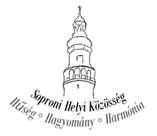 Sikeres pályázást kívánunk!
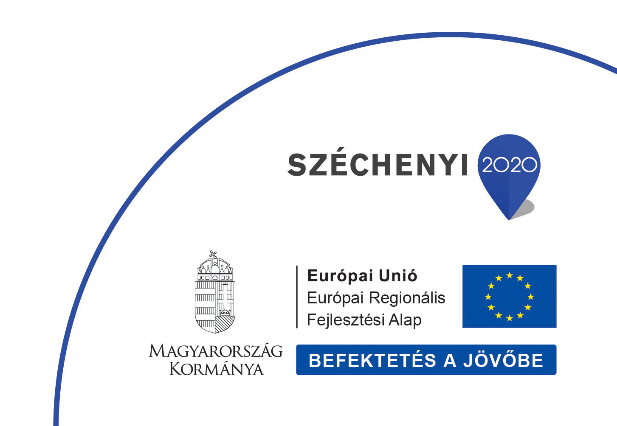